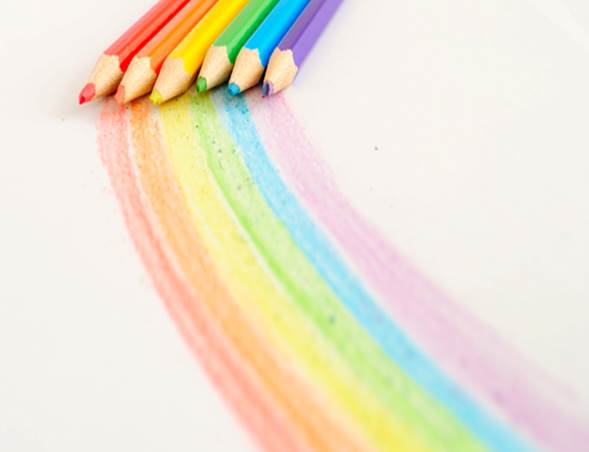 Master in Teaching 
Program
Information Workshop
Thurs. Nov. 19 6-7pm
Olympia Timberland Regional Library